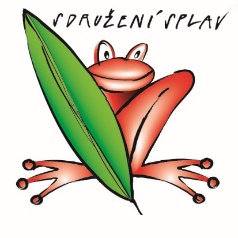 Školení pro žadateleVýzvy – Prorodinná opatření (II.), zaměstnanost (I.)
MAS Sdružení SPLAV
28. 2. 2018, Rychnov n/Kněžnou
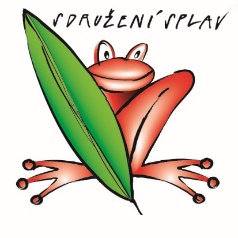 Operační program zaměstnanostProgramový rámce zaměstnanostobecná pravidla
Příprava žádosti o podporu
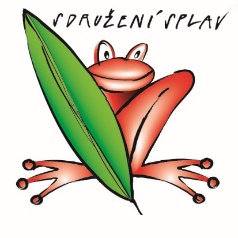 PROJEKTOVÝ ZÁMĚR
Co chceme a můžeme změnit? 
Jak toho chceme dosáhnout?
Jak ověříme, že jsme byli úspěšní?
3
[Speaker Notes: Příprava žádosti o podporu:
Zásadní pro kvalitu projektu je jeho tzv. intervenční logika. Tím se rozumí vzájemná soudržnost a provázanost identifikovaných problémů, definovaných cílů a navrhovaných opatření/aktivit. 
 
První fází přípravy projektu je projektový záměr, který zpravidla navazuje na výsledky analýzy či studie identifikující nějaký problém či nedostatek, potřebu nebo zájem, pro jehož řešení či naplnění by byla realizace projektu vhodná.) Doporučujeme si záměr projektu napsat. Formulace záměru v písemné podobě většinou napomůže zpřesnit váš původní nápad a ujasnit si, čeho chcete projektem dosáhnout.]
Příprava žádosti o podporu
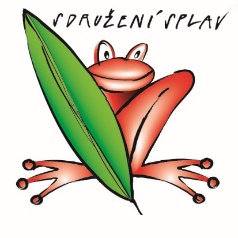 1. Co chceme a můžeme změnit? 
Definování konkrétních problémů (identifikování potřeb cílové skupiny), které chceme a jsme schopni projektem změnit.
Doporučení:
jedna z nejdůležitějších částí žádosti, neodbývejte ji,
nemudrujte, nefilosofujte, nebásněte, buďte konkrétní a exaktní: čísla, data,
soustřeďte se na ty potřeby, které korespondují s cíli a aktivitami projektu, a tuto vazbu prokažte,
držte se cílové skupiny/cílových skupin,
odvolejte se na analytické materiály, dejte je do přílohy,
odvolejte se na strategické dokumenty, dejte je do přílohy.
4
[Speaker Notes: Příprava žádosti o podporu:
Zásadní pro kvalitu projektu je jeho tzv. intervenční logika. Tím se rozumí vzájemná soudržnost a provázanost identifikovaných problémů, definovaných cílů a navrhovaných opatření/aktivit. 
 
První fází přípravy projektu je projektový záměr, který zpravidla navazuje na výsledky analýzy či studie identifikující nějaký problém či nedostatek, potřebu nebo zájem, pro jehož řešení či naplnění by byla realizace projektu vhodná.) Doporučujeme si záměr projektu napsat. Formulace záměru v písemné podobě většinou napomůže zpřesnit váš původní nápad a ujasnit si, čeho chcete projektem dosáhnout.]
Příprava žádosti o podporu
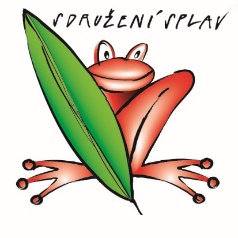 1. Co chceme a můžeme změnit? 
Součástí definice problému je vždy také specifikace cílové skupiny projektu, tj. osob, kterých se problém týká.
Doporučení:
vymezení a charakteristika CS: vymezená věkem, pohlavím, etnicitou, územím, kulturou, socioekonomickým postavením, jinak definovanou skupinovou příslušností, jako je např. dlouhodobá nezaměstnanost,
čím ostřeji vymezená, tím lépe (bezbřehost napovídá, že nevíte pořádně, co chcete, a tak chcete dělat všechno pro všechny),
projekt může mít více CS, pak ale u každé je třeba zvlášť popsat potřeby,
charakteristika selektivní: znaky, trendy, problémy, jež chcete řešit v projektu vazba na potřeby CS,
projekt musí prokazatelně korespondovat s potřebami CS, na kterou je zaměřen = ideálně vyjmenujte potřeby CS a ke každé přiřaďte aktivitu projektu, kterou chcete danou potřebu naplnit,
jmenujte jen ty potřeby CS, které projektem hodláte naplňovat (ostatní potřeby můžete také zmínit, ale s vysvětlením, proč je projekt neřeší, případně že je řešíte v projektu jiném).
.
5
[Speaker Notes: V kontextu OPZ, které se zaměřuje na lidské zdroje, je součástí definice problému vždy také specifikace cílové skupiny projektu, tj. osob, kterých se problém týká.]
Příprava žádosti o podporu
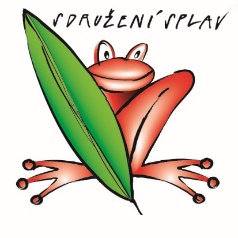 1. Co chceme a můžeme změnit? 
Cíl projektu musí být: reálně dosažitelný v daném čase a za daných podmínek, měřitelný, aby bylo možné po ukončení projektu prokázat jeho naplnění pomocí kvantifikovaných údajů.
Cíle projektu dělíme na:
1) Hlavní “globální změna“, ke které projekt přispívá – formulován obecněji, 
2) Specifické konkrétní změny, které projekt přinese (SMART).

Doporučení:
při vytyčování cílů vycházejte z potřeb (inverzně: problémů), které jste si předem definovali: splnění vytyčeného cíle = naplnění definované potřeby (= odstranění popsaného problému),
dbejte na dosažitelnost cílů (již při vytyčování cílů musíte mít představu o aktivitách),
dbejte na měřitelnost cílů (při formulaci cílů se ptejte, zda splnění takto formulovaného cíle lze nějak prokázat/změřit).
6
Příprava žádosti o podporu
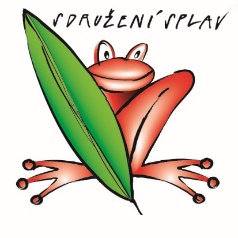 2. Jak toho chceme dosáhnout? 
V rámci přípravy projektu je nutné definovat aktivity (strategii), kterými bude projekt realizován.
Aktivity mají být prostředkem k dosažení cíle projektu, mezi cíli a klíčovými aktivitami musí být propojení. 
Doporučení:
vedou k plnění cílů, jsou prostředkem, nástrojem, ne cílem samotným,
udržujte vazbu potřeby – cíle – aktivity,
v projektu nemají co dělat aktivity, u kterých neprokážete, že slouží k naplnění cílů, ať už přímo nebo podpůrně,
tvoří tělo projektu,
to, co se bude vlastně s cílovou skupinou a pro cílovou skupinu dělat, 
konkrétní rozpis prací: kdo, kdy, co, jak, s kým, kde, jak často bude dělat, 
shluky podobných dílčích aktivit = klíčové aktivity (seřaďte v žádosti chronologicky nebo v nějaké jasné logice), 
např. pracovní a bilanční diagnostika, pořádání příměstských táborů pro děti pracujících rodičů.
7
Příprava žádosti o podporu
3. Jak ověříme, že jsme byli úspěšní
Základním nástrojem jsou indikátory OPZ.
U indikátorů se setkáváme s dělením na: 
1) Výstupy = indikátory se závazkem,
2) Výsledky = indikátory bez závazku, ale je nutné je sledovat.

Doporučení:
každá aktivita musí mít nějaký konkrétní, měřitelný a dokladovatelný výstup,
indikátory jsou ukazatele úspěchu, naplnění cíle, a to v předem stanovené míře, např. 5 rekvalifikovaných osob – doloženo smlouvami s účastníky a prezenčními listinami.
8
[Speaker Notes: Musí existovat mechanismus pro posouzení dosažených výstupů a výsledků. 
 
U indikátorů se setkáváme s dělením na: 
a) Výstupy – údaje o tom, co vzniklo přímo během realizace dané aktivity projektu (např. počet vytvořených pracovních míst), závazné indikátory – při nesplnění sankce, instrumentální = vyjadřující použití nástroje, vztahují se k výstupům z aktivit nebo instrumentálně nastaveným cílům, váží se k aktivitám, např. počet účastníků rekvalifikačního kurzu, počet nově vytvořených služeb.
 
b) Výsledky – údaje o tom, co vzniklo díky realizaci dané aktivity, ale co nebylo závislé pouze na realizátorovi projektu (např. počet osob, které získaly kvalifikaci – kromě úsilí realizátora projektu, který musí s klientem pracovat a vytvořit mu šanci na získání kvalifikace, je výsledek závislý také na úsilí klienta), nejsou závazné, ale je nutné je vykazovat a sledovat, ukazují míru změny, naplnění cíle, např. počet zaměstnaných osob, počet absolventů rekvalifikace, počet osob, využívajících novou službu.
 
Rizika:
V rámci přípravy projektu je dále nutné promýšlet veškerá možná rizika. Identifikujte především ta rizika pro průběh realizace, která nebudou způsobena vnějšími okolnostmi a která můžete alespoň částečně eliminovat či si připravit možné varianty řešení situace, kdyby se riziko naplnilo. Je potřeba zdůraznit, že žádný projekt není bez rizik. 
 
Účelem je prokázat schopnost žadatele projekt zdárně realizovat i přes případné potíže a především připravenost těmto potížím předejít.
  
Příklady možných rizik projektu:
- nenaplnění počtu účastníků z cílové skupiny,
- nedostatek kvalifikovaného personálu pro zajištění realizace projektu,
- časové průtahy při realizaci (zejména u projektů, u kterých je realizace jedné aktivity podmíněna dokončením některé jiné aktivity),
- odstoupení partnera, resp. neplnění závazků partnera,
- nedostatek financí.]
Příprava žádosti o podporu
3. Jak ověříme, že jsme byli úspěšní
V rámci přípravy projektu je dále nutné promýšlet veškerá možná rizika.
Doporučení:
pojmenujte rizika úspěšné realizace projektu,
popište způsoby eliminace těchto rizik či záložní strategie v případě, že se rizika naplní,
rozlište: 
         rizika na straně cílové skupiny (např. demotivace, fluktuace, nepřipravenost),
rizika na straně realizátora (např. málo kreativní tým, nízká kvalifikace, neznalost terénu,  fluktuace),
vnější rizika (např. ekonomická krize, komunální volby).
9
[Speaker Notes: Musí existovat mechanismus pro posouzení dosažených výstupů a výsledků. 
 
U indikátorů se setkáváme s dělením na: 
a) Výstupy – údaje o tom, co vzniklo přímo během realizace dané aktivity projektu (např. počet vytvořených pracovních míst), závazné indikátory – při nesplnění sankce, instrumentální = vyjadřující použití nástroje, vztahují se k výstupům z aktivit nebo instrumentálně nastaveným cílům, váží se k aktivitám, např. počet účastníků rekvalifikačního kurzu, počet nově vytvořených služeb.
 
b) Výsledky – údaje o tom, co vzniklo díky realizaci dané aktivity, ale co nebylo závislé pouze na realizátorovi projektu (např. počet osob, které získaly kvalifikaci – kromě úsilí realizátora projektu, který musí s klientem pracovat a vytvořit mu šanci na získání kvalifikace, je výsledek závislý také na úsilí klienta), nejsou závazné, ale je nutné je vykazovat a sledovat, ukazují míru změny, naplnění cíle, např. počet zaměstnaných osob, počet absolventů rekvalifikace, počet osob, využívajících novou službu.
 
Rizika:
V rámci přípravy projektu je dále nutné promýšlet veškerá možná rizika. Identifikujte především ta rizika pro průběh realizace, která nebudou způsobena vnějšími okolnostmi a která můžete alespoň částečně eliminovat či si připravit možné varianty řešení situace, kdyby se riziko naplnilo. Je potřeba zdůraznit, že žádný projekt není bez rizik. 
 
Účelem je prokázat schopnost žadatele projekt zdárně realizovat i přes případné potíže a především připravenost těmto potížím předejít.
  
Příklady možných rizik projektu:
- nenaplnění počtu účastníků z cílové skupiny,
- nedostatek kvalifikovaného personálu pro zajištění realizace projektu,
- časové průtahy při realizaci (zejména u projektů, u kterých je realizace jedné aktivity podmíněna dokončením některé jiné aktivity),
- odstoupení partnera, resp. neplnění závazků partnera,
- nedostatek financí.]
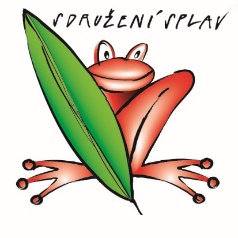 373/03_16_047/CLLD_15_01_036 	Sdružení SPLAV – prorodinná opatření (II.)
Hlavní cíl opatření
Cíl výzvy týkající se slaďování rodinného a pracovního života:
podpora rodiny z oblasti sociálního začleňování a zaměstnanosti
usnadnit rodičům předškolních a školních dětí vstup na trh práce
přispět ke zvýšení zaměstnanosti rodičů
přispět ke sladění rodinného a pracovního života
předcházení sociálního vyloučení osob
11
Představení výzVY – ŘO
Prioritní osa 2: Sociální začleňování a boj s chudobou
Investiční priorita: 2.3 Strategie komunitně vedeného místního rozvoj
Specifický cíl: 2.3.1 Zvýšit zapojení lokálních aktérů do řešení problémů nezaměstnanosti a sociálního začleňování ve venkovských oblastech
Název výzvy: Výzva pro MAS na podporu strategií komunitně vedeného místního rozvoje
Číslo výzvy: 03_16_047
Vyhlašovatel výzvy: MPSV, odbor Oddělení projektů CLLD, Odbor realizace programů ESF – sociální začleňování 
Vyhlášení výzev: 29. 4. 2016
Ukončení příjmu projektových žádostí: 31. 12. 2021
Maximální délka, na kterou je žadatel oprávněn projekt naplánovat: 36 měsíců
12
Představení výzVY – MAS
Číslo výzvy: 373/03_16_047/CLLD_15_01_036 	
Vyhlášení výzvy: 26. 2. 2018
Ukončení příjmu projektových žádostí: 30. 3. 2018
Maximální délka, na kterou je žadatel oprávněn projekt naplánovat: 36 měsíců
Nejzazší datum pro ukončení fyzické realizace projektu: 31. 12. 2022
Minimální výše celkových způsobilých výdajů projektu: 400 000 CZK 
Maximální výše celkových způsobilých výdajů projektu: 1 800 000 CZK
13
Podporované aktivity
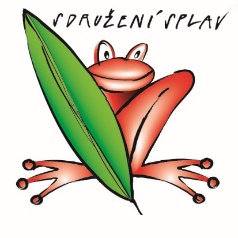 Zařízení péče o děti zajišťující péči o děti v době mimo školní vyučování 
Doprovody na kroužky a zájmové aktivity, 
Příměstské tábory, 
Společná doprava dětí do/ze školy, dětské skupiny a/nebo příměstského tábora, 
Vzdělávání pečujících osob
Dětské skupiny
[Speaker Notes: Dále u aktivity 1. např. osoby se zdravotním postižením, osoby s kombinovanými diagnózami, osoby ohrožené domácím násilím atd…

U aktivit 2. obdobné jako u aktivit 1. – viz více příloha č. 2 výzvy 047]
Podporované aktivity
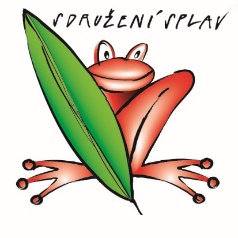 Zařízení péče o děti zajišťující péči o děti v době mimo školní vyučování 
Podpora je určena na vybudování zařízení a zajištění služeb péče o děti mimo režim vyhlášky č. 74/2005 Sb., o zájmovém vzdělávání. Jedná se o zakládání a provozování zařízení, která doplní chybějící kapacitu stávajících institucionálních forem tohoto typu (školní družiny, kluby) s dobou provozu odpovídající potřebám rodičů. Cílem je zajištění péče o děti v době mimo školní vyučování, kdy jsou rodiče v zaměstnání. 
2.    Doprovody na kroužky a zájmové aktivity
Podpora je určena na zajištění doprovodů dětí na kroužky a zájmové aktivity. Doprovody musí být vždy vázány na další aktivity této výzvy, nemohou být realizovány jako samostatný projekt.
[Speaker Notes: Dále u aktivity 1. např. osoby se zdravotním postižením, osoby s kombinovanými diagnózami, osoby ohrožené domácím násilím atd…

U aktivit 2. obdobné jako u aktivit 1. – viz více příloha č. 2 výzvy 047]
Podporované aktivity
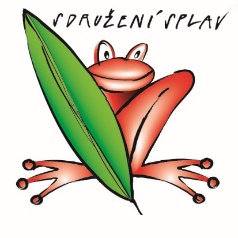 3. Příměstské tábory
Podpora je určena na zajištění služeb péče o děti v době školních prázdnin. Příměstský tábor může být realizován i jako samostatný projekt. Současně nemůže být souběžně realizován v kombinaci s aktivitou ´Doprovody na kroužky a zájmové aktivity´. 

Podmínky realizace: 
- doba konání příměstského tábora je omezena pouze na pracovní dny, 
- minimální kapacita příměstského tábora je 10 dětí, 
- s rodiči dětí musí příjemce uzavřít písemnou smlouvu o poskytování služby na dobu trvání jednotlivého turnusu, popřípadě více turnusů v daném školním roce (podmínka realizace projektu; není součástí žádosti o podporu),
- příjemce musí vést denní evidenci (elektronicky nebo v listinné podobě) přítomných dětí, obsahující čas příchodu a odchodu dítěte (ověření při kontrole na místě).
[Speaker Notes: Dále u aktivity 1. např. osoby se zdravotním postižením, osoby s kombinovanými diagnózami, osoby ohrožené domácím násilím atd…

U aktivit 2. obdobné jako u aktivit 1. – viz více příloha č. 2 výzvy 047]
Podporované aktivity
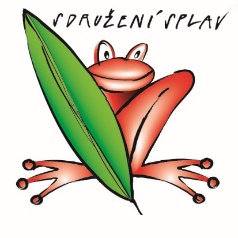 4. Společná doprava dětí do/ze školy, dětské skupiny a/nebo příměstského tábora
Podpora je určena na zajištění dopravy dětí do/ze školy, dětské skupiny a/nebo příměstského tábora (týká se dětí předškolního věku a žáků 1. stupně ZŠ). Společná doprava může být realizována i jako samostatný projekt. 

Společná doprava dětí do/ze školy, dětské skupiny a/nebo příměstského tábora může být provozována, pokud platí alespoň jedno z níže uvedených kritérií: 
- neexistuje žádné spojení hromadnou dopravou, 
- neexistuje vhodné spojení hromadnou dopravou ve vhodném čase (dítě by na začátek nebo po konci vyučování/dětské skupiny/příměstského tábora čekalo více než 30 min), 
- návaznost spojů hromadné dopravy je komplikovaná (přestupy, čekání na jednotlivé spoje, interval mezi jednotlivými spoji je větší než 1 hod).
[Speaker Notes: Dále u aktivity 1. např. osoby se zdravotním postižením, osoby s kombinovanými diagnózami, osoby ohrožené domácím násilím atd…

U aktivit 2. obdobné jako u aktivit 1. – viz více příloha č. 2 výzvy 047]
Podporované aktivity
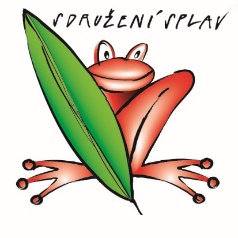 5. Vzdělávání pečujících osob
Jedná se o další profesní vzdělávání pro pečující osoby zaměřené na zlepšení jejich přístupu na trh práce, včetně výkonu samostatné výdělečné činnosti. Volba profesního vzdělávání musí odpovídat potřebám podporované cílové skupiny a musí mít vazbu na projektem deklarované pracovní uplatnění. Dosažené vzdělání by podpořeným osobám mělo usnadnit jejich uplatnění například v dětských skupinách, v dětských klubech, na příměstských táborech nebo jako OSVČ.
6. DĚTSKÉ SKUPINY
Podpora je určena na vytvoření nových/transformaci stávajících zařízení poskytujících pravidelnou péči o dítě od 1 roku věku do zahájení povinné školní docházky a na jejich provoz. Účelem je umožnit rodičům zapojení do pracovního procesu. Obsahem služby hlídání a péče o dítě je zajištění potřeb dítěte, výchova, rozvoj schopností a kulturních i hygienických návyků dítěte.
[Speaker Notes: Dále u aktivity 1. např. osoby se zdravotním postižením, osoby s kombinovanými diagnózami, osoby ohrožené domácím násilím atd…

U aktivit 2. obdobné jako u aktivit 1. – viz více příloha č. 2 výzvy 047]
Podporované aktivity
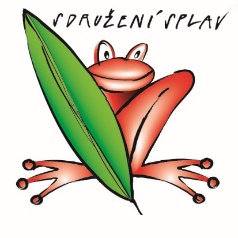 Podpora je určena: 
a) provoz dětských skupin dle zákona č. 247/2014 Sb., o poskytování služby péče o děti v dětské skupině za účelem zapojení rodičů do pracovního procesu, 
b) vybudování/transformaci a provoz dětských skupin dle zákona č. 247/2014 Sb., o poskytování služby péče o děti v dětské skupině za účelem zapojení rodičů do pracovního procesu.
Službu péče o dítě lze poskytovat v následujících režimech: 
Dětská skupina pro veřejnost
Podniková dětská skupina 

Podmínky realizace: 
- služba je poskytována mimo domácnost dítěte,
- podporu mohou získat pouze zařízení péče o děti, která jsou mimo režim školského zákona,
- minimální kapacita zřizovaného zařízení je 5 dětí, maximální 24,
- žádost lze ve výzvě podat i před okamžikem zaevidování zařízení jakožto dětské skupiny; dětská skupina musí být zaevidována nejpozději v den zahájení provozu dětské skupiny,
- s rodiči musí příjemce uzavřít písemnou smlouvu o poskytování služby s každoroční aktualizací
- příjemce musí vést denní evidenci přítomných dětí, obsahující čas příchodu a odchodu dítěte
[Speaker Notes: Dále u aktivity 1. např. osoby se zdravotním postižením, osoby s kombinovanými diagnózami, osoby ohrožené domácím násilím atd…

U aktivit 2. obdobné jako u aktivit 1. – viz více příloha č. 2 výzvy 047]
Cílové skupiny, partneři
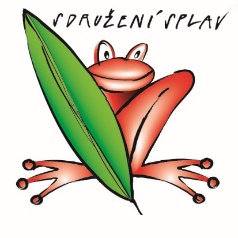 Cílové skupiny:
Osoby pečující o malé děti = osoby pečující o osobu mladší 15 let 

Osoby vracející se na trh práce po návratu z mateřské/rodičovské dovolené = osoby, které nevykonávaly zaměstnání nebo samostatnou výdělečnou činnost po dobu mateřské/rodičovské dovolené a v řádu měsíců se u nich očekává návrat na trh práce


Partneři projektu:
Partneři s finančním příspěvkem
Partneři bez finančního příspěvku
Financování projektu
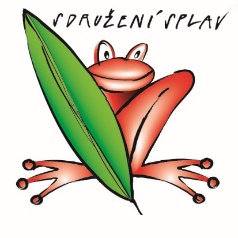 Míra podpory: 
Obce, příspěvkové organizace zřizované kraji a obcemi (s výjimkou škol a školských zařízení), dobrovolné svazky obcí  95%
Soukromoprávní subjekty vykonávající veřejně prospěšnou činnost – ops, spolky, ústavy, církve a náboženské společnosti, nadace a nadační fondy, místní akční skupiny, hospodářská komora, agrární komora, svazy, asociace 100%
Školy a školská zařízení zřizovaná ministerstvy dle školského zákona (č. 561/2004 Sb.), právnické osoby vykonávající činnost škol a školských zařízení (zapsané ve školském rejstříku) 100%

Rozsah způsobilých výdajů: 400 000 – 1 800 000 Kč

Nepřímé náklady: 25% (resp. 15%, 5% podle podílu nákupu služeb v rozpočtu projektu)

Investice: technické zhodnocení budov, max. 50% celkových přímých způsobilých výdajů
Financování projektu
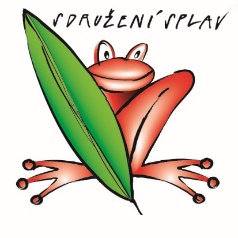 Forma financování:  ex ante

Spolufinancování projektu: Případné příspěvky rodičů (ponížené o úhradu výdajů mimo rozpočet projektu, např. stravné dětí) mohou být zahrnuty do spolufinancování ze strany příjemce. Pokud by částka vybraných příspěvků přesáhla výši spolufinancování, bude se jednat o příjmy projektu, což by vedlo ke snížení podpory projektu ze zdrojů ŘO.

Veřejná podpora: de minimis

Způsobilost projektu:
Věcná = přijatelnost výdajů
Časová = datum zahájení projektu až po vyhlášení výzvy MAS (26. 2. 2018)
Územní = projekt je realizován na území MAS Sdružení SPLAV (30 obcí)
Nepřímé a nepřijatelné výdaje
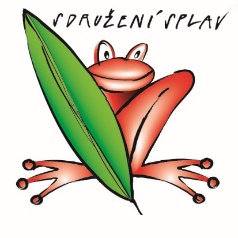 Nepřímé náklady:
pojištění odpovědnosti za škodu
cestovné pečujících/doprovázejících osob 
nájem prostor pro administrativní zajištění projektu
náklady na úklid 
kancelářské prostředky
náklady na vedení projektu (zpráva o realizaci)
propagace příměstských táborů

Nepřijatelné výdaje: 
Výdaje, které nebudou součástí projektu (stravné dětí), ale jsou nezbytné pro realizaci projektu, je potřeba přesně definovat v projektové žádosti.

Nezpůsobilé výdaje:
stravné pro děti, 
náklady na dopravu/cestovné, vstupné, potravinové balíčky
náklady na napsání projektu
Příklady
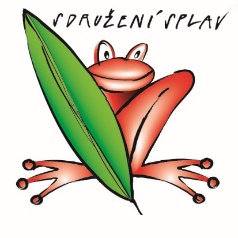 Cestovné dětí – nezpůsobilé výdaje X cestovné pečujících osob – nepřímé náklady 
Nákup vybavení samotného zařízení, které je pracovištěm pracujících osob – přímé náklady X nákup kancelářských potřeb – nepřímé náklady 
Stavební úpravy prostor zařízení určených pro práci s dětmi – přímé náklady X stavební úpravy pro projekt samotný – nepřímé náklady 
Společná doprava dětí  – přímé náklady (Nákup služeb)
Služby péče o děti vykonávané pečující osobou s ŽL – přímé náklady 
Nájemné pro družinu – přímé náklady X nájemné využívané k administraci projektu – nepřímé náklady 
Kurz zdravotníka – přímé náklady
Povinné přílohy žádosti o podporu
Všechny aktivity: Analýza cílové skupiny
[Speaker Notes: Pomůcka k vyplnění přílohy Údaje o sociální službě – příloha č. 12 ŘO 047]
Právní předpisy
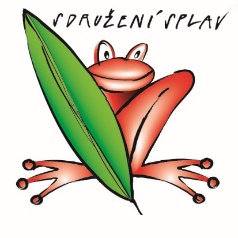 Zákon 247/2014 Sb., o poskytování služby péče o dítě v dětské skupině a o změně souvisejících zákonů
Vyhláška 281/2014 Sb., o hygienických požadavcích na prostory a provoz dětské skupiny do 12 dětí
Vyhláška 410/2005 Sb., o hygienických požadavcích na prostory a provoz zařízení a provozoven pro výchovu a vzdělávání dětí a mladistvých
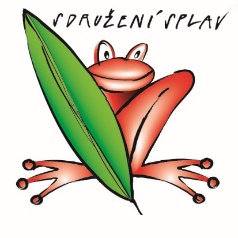 373/03_16_047/CLLD_15_01_036 	Sdružení SPLAV – zaměstnanost (I.)
Hlavní cíl opatření
Podporované aktivity by měly především přispět lokální nezaměstnanosti a měly by vycházet z aktuálních potřeb lokálního trhu práce (vycházet ze SCLLD)
Realizované aktivity by neměly nahrazovat činnosti ÚP ČR, ale naopak je doplňovat a rozšiřovat s ohledem na detailní znalost lokálního trhu práce
Práce s jednotlivci
Rekvalifikace pouze s vazbou na trh práce
Důraz na individuální přístup k osobám z cílových skupin a respektování jejich specifických potřeb
28
[Speaker Notes: Smyslem podpory pracovních míst nebude vykonávání prací ve prospěch obcí, ale právě podpora zaměstnanosti osob z cílových skupin

Rekvalifikace musí odpovídat pracovní náplni budoucí vykonávané činnosti v rámci vytvořeného pracovního místa, kam bude osoba nastupovat

Projekty na zaměstnanost by měly být pojaty komplexně, tedy aktivity by měly naplňovat potřeby cílových skupin pro vstup do zaměstnání]
Představení výzVY – ŘO
Prioritní osa 2: Sociální začleňování a boj s chudobou
Investiční priorita: 2.3 Strategie komunitně vedeného místního rozvoj
Specifický cíl: 2.3.1 Zvýšit zapojení lokálních aktérů do řešení problémů nezaměstnanosti a sociálního začleňování ve venkovských oblastech
Název výzvy: Výzva pro MAS na podporu strategií komunitně vedeného místního rozvoje
Číslo výzvy: 03_16_047
Vyhlašovatel výzvy: MPSV, odbor Oddělení projektů CLLD, Odbor realizace programů ESF – sociální začleňování 
Vyhlášení výzev: 29. 4. 2016
Ukončení příjmu projektových žádostí: 31. 12. 2021
Maximální délka, na kterou je žadatel oprávněn projekt naplánovat: 36 měsíců
29
Představení výzVY – MAS
Číslo výzvy: 376/03_16_047/CLLD_15_01_036 	
Vyhlášení výzvy: 26. 2. 2018
Ukončení příjmu projektových žádostí: 30. 3. 2018
Maximální délka, na kterou je žadatel oprávněn projekt naplánovat: 36 měsíců
Nejzazší datum pro ukončení fyzické realizace projektu: 31. 12. 2022
Minimální výše celkových způsobilých výdajů projektu: 400 000 CZK 
Maximální výše celkových způsobilých výdajů projektu: 3 340 000 CZK
30
Podporované aktivity
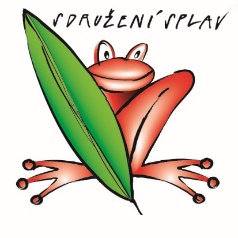 Příprava osob z cílových skupin ke vstupu či návratu na trh práce,
Zvyšování zaměstnanosti cílových skupin,
Podpora udržitelnosti cílových skupin na trhu práce, 
Podpora prostupného zaměstnávání.
[Speaker Notes: Dále u aktivity 1. např. osoby se zdravotním postižením, osoby s kombinovanými diagnózami, osoby ohrožené domácím násilím atd…

U aktivit 2. obdobné jako u aktivit 1. – viz více příloha č. 2 výzvy 047]
Podporované aktivity
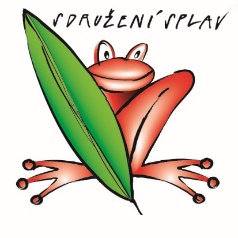 Příprava osob z cílových skupin ke vstupu či návratu na trh práce
Nástroje a činnosti vedoucí k motivaci a aktivizaci cílových skupin k nalezení zaměstnání a jeho udržení 
Rozvoj základních kompetencí osob z cílových skupin za účelem snazšího uplatnění na trhu práce 
Aktivity zaměřené na zvýšení orientace osob z cílových skupin v požadavcích trhu práce a realizace poradenských činností a programů, jejichž cílem je zjišťování osobnostních a kvalifikačních předpokladů osob pro volbu povolání za účelem zprostředkování vhodného zaměstnání
[Speaker Notes: Dále u aktivity 1. např. osoby se zdravotním postižením, osoby s kombinovanými diagnózami, osoby ohrožené domácím násilím atd…

U aktivit 2. obdobné jako u aktivit 1. – viz více příloha č. 2 výzvy 047]
Podporované aktivity
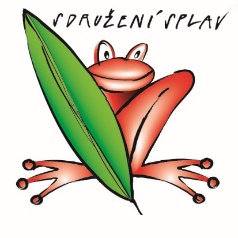 2.  ZVYŠOVÁNÍ ZAMĚSTNANOSTI CÍLOVÝCH SKUPIN
Zprostředkování zaměstnání
Příklady podporovaných aktivit: 
- Realizace činností souvisejících s vyhledáváním zaměstnání pro osobu, která se o práci uchází 
- Vyhledávání zaměstnanců pro zaměstnavatele, který hledá nové pracovní síly 
- Poradenská a informační činnost v oblasti pracovních příležitostí 

Podpora vytváření nových pracovních míst 
Příklady podporovaných aktivit: 
- Tvorba pracovních míst pro osoby z cílových skupin 
- Podpora uplatnění na trhu práce formou příspěvku na úhradu mzdových nákladů zaměstnavatelům (může zakládat veřejnou podporu) 

Podpora umístění na uvolněná pracovní místa 
Příklady podporovaných aktivit: 
- Příspěvek na úhradu mzdových nákladů zaměstnavatelům na umisťování osob z cílových skupin na pracovní místa, která budou z různých příčin (např. z důvodu odchodu do důchodu) na trhu práce uvolňována (může zakládat veřejnou podporu)
[Speaker Notes: Dále u aktivity 1. např. osoby se zdravotním postižením, osoby s kombinovanými diagnózami, osoby ohrožené domácím násilím atd…

U aktivit 2. obdobné jako u aktivit 1. – viz více příloha č. 2 výzvy 047]
Podporované aktivity
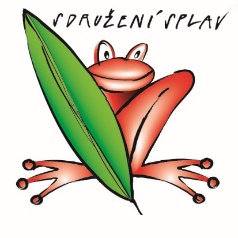 2.  ZVYŠOVÁNÍ ZAMĚSTNANOSTI CÍLOVÝCH SKUPIN
Podpora zahájení podnikatelské činnosti 
Příklady podporovaných aktivit: 
- Aktivity před zahájením podnikání a na ně navazující aktivity po zahájení podnikání formou vzdělávání a poradenství
- Podpora osob, které při zahájení projektu nebyly OSVČ (neměly oprávnění), nevylučuje se ale jejich předchozí zařazení mezi OSVČ, které již bylo ukončeno, nebo přerušeno (podpora pro osoby, které zahájí podnikání, může trvat maximálně 2 roky po zahájení podnikání a bude se jednat o veřejnou podporu) 

Podpora spolupráce lokálních partnerů na trhu práce 
Příklady podporovaných aktivit: 
- Podpora vzájemné spolupráce subjektů veřejného, neziskového a soukromého sektoru na úrovni MAS s cílem pomoci cílovým skupinám při uplatnění na trhu práce, a to i s využitím nových a netradičních metod podporujících zaměstnanost na lokální úrovni
- Monitoring lokálního trhu práce pro potřeby zprostředkování pracovních míst cílovým skupinám 
- Vytvoření a provoz lokální burzy práce nebo job centra (tj. systém sloužící ke zprostředkování volných pracovních pozic nabízených lokálními zaměstnavateli ve prospěch osob hledajících zaměstnání)
[Speaker Notes: Dále u aktivity 1. např. osoby se zdravotním postižením, osoby s kombinovanými diagnózami, osoby ohrožené domácím násilím atd…

U aktivit 2. obdobné jako u aktivit 1. – viz více příloha č. 2 výzvy 047]
Podporované aktivity
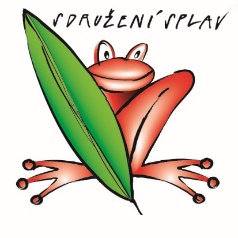 3. PODPORA UDRŽITELNOSTI CÍLOVÝCH SKUPIN NA TRHU PRÁCE

Podpora flexibilních forem zaměstnání 
Příklady podporovaných aktivit: 
- Vytváření podmínek pro snazší uplatnění cílových skupin na trhu práce prostřednictvím flexibilních forem zaměstnávání (včetně poskytování mzdových příspěvků na nově vytvořená pracovní místa; může zakládat veřejnou podporu) 
- Mezi flexibilní formy zaměstnání patří například zkrácený úvazek, rotace na pracovním místě, sdílení pracovního místa, práce na dálku 

Zprostředkování dočasného přidělení zaměstnance k jinému zaměstnavateli 
Zprostředkování dočasného přidělení zaměstnance k jinému zaměstnavateli dle § 43 a zákona č. 262/2006 Sb., zákoník práce (nejedná se o agenturní zaměstnávání). Veřejnou podporu získá ten zaměstnavatel, kterému vznikne výhoda při dočasném přidělení zaměstnance v případě čerpání mzdového příspěvku. 

Podpora zaměstnanců 
Příklady podporovaných aktivit: 
- Poradenství a rekvalifikace pro zaměstnance ve výpovědi 
- Vzdělávání nových zaměstnanců, kteří byli v projektech přijati na nově vytvořená nebo uvolněná pracovní místa (může zakládat veřejnou podporu)
[Speaker Notes: Dále u aktivity 1. např. osoby se zdravotním postižením, osoby s kombinovanými diagnózami, osoby ohrožené domácím násilím atd…

U aktivit 2. obdobné jako u aktivit 1. – viz více příloha č. 2 výzvy 047]
Podporované aktivity
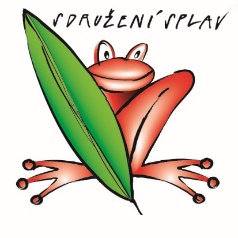 4. PODPORA PROSTUPNÉHO ZAMĚSTNÁVÁNÍ
Příklady podporovaných aktivit: 
- Aktivity umožňující za pomoci doprovodných opatření podle individuálních potřeb (podporované zaměstnávání, komplexní práce s cílovou skupinou) postupné zapojování dlouhodobě nezaměstnaných osob a osob s minimálními pracovními zkušenostmi na trh práce, získávání pracovních návyků a zkušeností, a to i s využitím nástrojů podpory zaměstnanosti, které povedou k dlouhodobému uplatnění těchto osob na trhu práce 
- Zvyšování motivace zaměstnavatelů k vytváření udržitelných pracovních míst s využitím nástrojů jako jsou pracovní místa na zkoušku, pracovní místa ve prospěch obcí a veřejně prospěšných institucí, pracovní místa u soukromých zaměstnavatelů, krátkodobé pracovní příležitosti, sezónní pracovní místa, pracovní trénink, placené odborné praxe a stáže, mentoring apod.
[Speaker Notes: Dále u aktivity 1. např. osoby se zdravotním postižením, osoby s kombinovanými diagnózami, osoby ohrožené domácím násilím atd…

U aktivit 2. obdobné jako u aktivit 1. – viz více příloha č. 2 výzvy 047]
Cílové skupiny, partneři
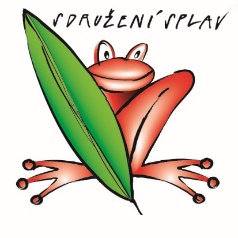 Cílové skupiny:
Zaměstnanci
Uchazeči o zaměstnání
Zájemci o zaměstnání
Neaktivní osoby 


Partneři projektu:
Partneři s finančním příspěvkem
Partneři bez finančního příspěvku

ZAPOJENÍ ÚP ČR DO PROJEKTU:
- Pouze formou partnera bez finančního příspěvku
- Z nástrojů APZ budou podporovány pouze rekvalifikace, jinak ÚP ČR realizují samostatně (VPP, SÚPM)
- Doporučená konzultace MAS zaměření výzev s příslušnými kontaktními pracovišti ÚP ČR
Financování projektu
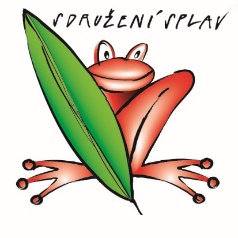 Míra podpory: 
Obce, dobrovolné svazky obcí (s výjimkou škol a školských zařízení), dobrovolné svazky obcí  95%
Soukromoprávní subjekty vykonávající veřejně prospěšnou činnost – ops, spolky, ústavy, církve a náboženské společnosti, nadace a nadační fondy, místní akční skupiny, hospodářská komora, agrární komora, svazy, asociace 100%
Obchodní společnosti, družstva, OSVČ 85%

Rozsah způsobilých výdajů: 400 000 – 3 340 000 Kč

Nepřímé náklady: 25% (resp. 15%, 5% podle podílu nákupu služeb v rozpočtu projektu)

Investice: technické zhodnocení budov, max. 50% celkových přímých způsobilých výdajů
Financování projektu
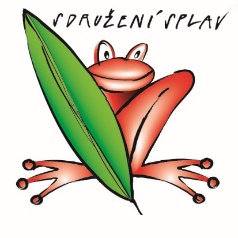 Forma financování:  ex ante

Veřejná podpora: de minimis

Způsobilost projektu:
Věcná = přijatelnost výdajů
Časová = datum zahájení projektu až po vyhlášení výzvy MAS (26. 2. 2018)
Územní = projekt je realizován na území MAS Sdružení SPLAV (30 obcí)
Způsobilé a nezpůsobilé výdaje
Způsobilé výdaje:
mzdové příspěvky, vzdělávání, rekvalifikace, placené stáže, soft skills
Nezpůsobilé výdaje:
podnikové vzdělávání stávajících zaměstnanců
mzdové příspěvky stávajících zaměstnanců
kariérové poradenství pro žáky ZŠ
akreditace – příprava rekvalifikačních kurzů
40
Povinné přílohy žádosti o podporu
Všechny aktivity: Analýza cílové skupiny
[Speaker Notes: Pomůcka k vyplnění přílohy Údaje o sociální službě – příloha č. 12 ŘO 047]
Právní předpisy
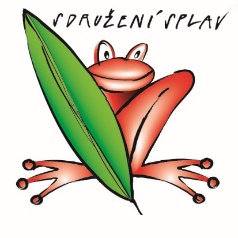 Zákon č. 435/2004 Sb., o zaměstnanosti
Zákon č. 262/2006 Sb., zákoník práce
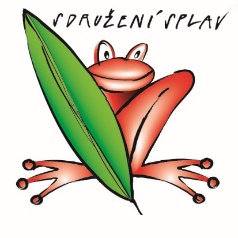 Operační program zaměstnanostProgramový rámce zaměstnanostzpůsobilé výdaje
Věcná způsobilost výdajů
Způsobilý výdaj: 
je v souladu s právními předpisy (zejména legislativou EU a ČR) 
je v souladu s pravidly programu a s podmínkami poskytnutí podpory 
je přiměřený (viz kapitola 6.1 Specifické části pravidel pro žadatele a příjemce)
vznikl v době realizace projektu a byl uhrazen nejpozději do okamžiku ukončení administrace závěrečné zprávy o realizaci projektu
váže se na aktivity projektu, které jsou územně způsobilé
je řádně identifikovatelný, prokazatelný a doložitelný
Věcná způsobilost výdajů
Kategorie způsobilých výdajů OPZ

1. Celkové způsobilé výdaje
1.1 Přímé náklady		
1.1.1  Osobní náklady  
1.1.2  Cestovné
1.1.3  Zařízení, vybavení a spotřební materiál
1.1.4  Nákup služeb 
1.1.5  Drobné stavební úpravy (do 40 tis. Kč)
1.1.6  Přímá podpora CS 
1.1.7  Investice do infrastruktury
1.2 Nepřímé náklady
Věcná způsobilost výdajů
1.1.1 Osobní náklady
mzdy a platy pracovníků zaměstnaní výhradně pro projekt
příslušná část mezd nebo platů zaměstnanců, kteří se na realizaci projektu podílejí pouze částí svého úvazku
ostatní osobní náklady na zaměstnance, kteří jsou zaměstnáni na DPČ nebo DPP, náhrady za dovolenou, v případě překážek v práci, za dny dočasné pracovní neschopnosti nebo karantény (vždy v rozsahu, v jakém odpovídají zapojení zaměstnance do realizace projektu)
výdaje na odměny
Mzdy nesmí přesáhnout obvyklou výši v daném místě, čase a oboru!  
Pro porovnání osobních výdajů lze využít Informační systém o průměrném výdělku (ISPV) dostupný  na www.mpsv.cz/ISPV.php. 
ŘO zveřejňuje přehled obvyklých výší mezd a platů pro nejčastější pozice v rámci projektů podpořených z OPZ na portálu www.esfcr.cz.
PS, DPČ, DPP musí být uzavřeny v souladu se zákoníkem práce.
Mzdové náklady = hrubá mzda / plat nebo odměna (DPČ, DPP, OSVČ) + odvody zaměstnavatele na SP a ZP a další poplatky spojené se zaměstnancem hrazené zaměstnavatelem povinně na základě právních předpisů.
[Speaker Notes: výdaje na odměny (příjemce podpory nebo partner s finančním příspěvkem, který je OSVČ)]
Věcná způsobilost výdajů
1.1.1 Osobní náklady


Pracovní úvazky zaměstnance se nesmí překrývat a není možné, aby byl za stejnou práci placen vícekrát

Výše úvazku = maximálně 1,0 (součet veškerých úvazků zaměstnance u všech subjektů zapojených do projektu – příjemce a partneři), a to po celou dobu zapojení daného pracovníka do realizace projektu

Realizační tým projektu (RT) = zařazení mezi přímé/nepřímé náklady projektu dle pracovní náplně v projektu, dle vazby na CS – přímá x nepřímá vazba

PŘÍMÉ NÁKLADY: pouze přímá práce s CS nebo zajištění výstupu, který je určen k přímému využití CS

NEPŘÍMÉ NÁKLADY: projektový/finanční manažer a ostatní pozice (administrativní, podpůrné), které nepracují přímo s CS
Věcná způsobilost výdajů
1.1.2 Cestovné
Cestovní náhrady = náhrady za jízdní výdaje, výdaje za ubytování, za stravné a za nutné vedlejší výdaje
Cestovní náhrady spojené s pracovními cestami (tuzemské i zahraniční) realizačního týmu jsou hrazeny z nepřímých nákladů

Pro zaměstnance českých subjektů při zahraničních cestách (PN) – dle vyhlášky MPSV a MF, cestovné po ČR NN, kapesné v cizí měně je způsobilým výdajem až do 40 % stravného
Věcná způsobilost výdajů
1.1.3  Zařízení a vybavení, vč. nájmu a odpisů

Investiční výdaje = odpisovaný hmotný majetek (pořizovací hodnota vyšší než 40 tis. Kč) a nehmotný majetek (pořizovací cena vyšší než 60 tis. Kč)
Neinvestiční výdaje = neodpisovaný hmotný (pořizovací hodnota nižší než 40 tis. Kč) a nehmotný majetek (pořizovací cena nižší než 60 tis. Kč)
Zařízení a vybavení pro členy RT, kteří přímo pracují s CS nebo zajišťují výstup k přímému využití CS
Nákup vybavení pro RT, např.  nákup výpočetní techniky – pro pracovníky RT lze pořídit pouze takový počet  kusů zařízení a vybavení, který odpovídá výši úvazku členů RT = 1 ks na 1 úvazek; pokud je úvazek nižší, lze uplatnit pouze část pořizovací ceny, vztahující se k danému úvazku (0,5 úvazek = 0,5 ceny výpočetní techniky), úvazky jednotlivých členů RT je možné sčítat
Nově zařazen do této skupiny výdajů i nábytek (rozdíl oproti OP LZZ)

Pokud jakýkoliv nákup zařízení a vybavení patří na základě vymezení nepřímých nákladů (dle kapitoly 6.4.16) mezi nepřímé náklady, nelze tyto výdaje řadit mezi přímé způsobilé  náklady.
Věcná způsobilost výdajů
V rámci kapitoly 1.1.3 lze také hradit:

Nájem či leasing zařízení a vybavení, budov
Operativní leasing = nájemné (splátky) leasingu, smlouva o nájmu nebo operativním leasingu.
Finanční leasing = způsobilé jsou pouze splátky leasingu, vztahující se k období trvání projektu (daně a finanční činnost pronajímatele související s leasingovou smlouvou nejsou způsobilými výdaji).

Odpisy (daňové)
Dlouhodobého hmotného a nehmotného majetku používaného pro účely projektu, které využívá CS.
Jsou způsobilým výdajem po dobu trvání projektu za předpokladu, že nákup takového majetku není součástí způsobilých výdajů na projekt.
Věcná způsobilost výdajů
1.1.4 Nákup služeb

Dodání služby musí být nezbytné k realizaci projektu a musí vytvářet novou hodnotu 
zpracování analýz, průzkumů, studií
lektorské služby
školení a kurzy
vytvoření nových publikací, školicích materiálů nebo manuálů, CD/DVD…
pronájem prostor pro práci s CS (např. pronájem učebny)

1.1.5 Drobné stavební úpravy

Cena všech dokončených stavebních úprav v jednom zdaňovacím období, která nepřesáhne v úhrnu 40 000 Kč na každou jednotlivou účetní položku majetku
Např. úprava pracovního místa, které usnadní přístup osobám zdravotně postiženým
Věcná způsobilost výdajů
1.1.6 Přímá podpora pro CS

mzdy zaměstnanců z CS (PS, DPČ, DPP ne) – max. limit stanovený pro měsíc práce zaměstnance je ve výši trojnásobku minimální mzdy za měsíc při 40hodinové týdenní pracovní době
cestovné, ubytování a stravné při služebních cestách pro CS
příspěvek na péči o dítě a další závislé osoby – poskytuje se po dobu trvání školení nebo při nástupu nezaměstnané osoby do nového zaměstnání (v tomto případě se poskytuje po dobu max. 6 měs.)
příspěvek na zapracování (dle zákona č. 435/2004 Sb., zákon o zaměstnanosti) – poskytuje se po dobu max. 3 měs., nejvýše do poloviny minimální mzdy
jiné nezbytné náklady pro CS pro realizování jejich aktivit (prohlídka zdravotní způsobilosti pro výkon práce, výpis z rejstříku trestů)
Věcná způsobilost výdajů
1.1.7 Investice do infrastruktury

Způsob doplňkového financování (smyslem je umožnit v projektech financovaných z ESF realizaci také některých aktivit, které spadají do oblasti pomoci EFRR)
Co patří do investic: výdaje za nákup infrastruktury a za rekonstrukci infrastruktury v rozsahu větším než jsou drobné stavební úpravy (nad 40 tis. Kč)
Za infrastrukturu se považují: budovy, stavby, pozemky a technická zařízení nezbytná pro fungování budov a staveb, s nemovitostmi pevně spojená (vodovod, kanalizace, energetické, komunikační vedení apod.)
Za infrastrukturu se nepovažují: movité a samostatně pořizované věci využívané  při realizaci projektů (vybavení, nábytek, učební pomůcky, přístroje sloužící k výuce nebo používané při výzkumu a vývoji apod.)
Omezení u jednotlivých opatření!
[Speaker Notes: .]
Věcná způsobilost výdajů
1.2 Nepřímé náklady 

Max. 25% přímých způsobilých nákladů projektu
administrativa, řízení projektu (včetně finančního), účetnictví, personalistika komunikační a informační opatření, občerstvení a stravování a podpůrné procesy pro provoz projektu
cestovní náhrady spojené s pracovními cestami RT
spotřební materiál, zařízení a vybavení (papír…)
prostory pro realizaci projektu (nájemné, vodné, stočné, energie…)
ostatní provozní výdaje (internet, poštovné, telefon…)

Pro projekty, u nichž podstatná většina nákladů vznikne formou nákupu služeb od externích dodavatelů, jsou způsobilá procenta nepřímých nákladů snížena na 15% (60% služeb a více), resp. 5% (90% služeb a více)
PŘÍJMY PROJEKTU
Příjmem projektu se rozumí příjmy vygenerované projektem v době realizace projektu 
Mezi příjmy projektu patří např. příjmy za poskytované služby (konferenční poplatky, poplatky za školení apod.), příjmy za prodej výrobků, které vznikly v rámci projektu (tj. výrobků, na jejichž vznik byly vynaloženy výdaje projektu); pronájem prostor, zařízení, softwaru atd. financovaných v rámci projektu atd.
Příjmem projektu nikdy nejsou úroky z bankovního účtu, obdržené platby                      ze smluvních pokut, peněžní jistota
Do žádosti o podporu se uvádí pouze „předpokládané čisté příjmy“ do řádku „Jiné peněžní příjmy“ (v případě vyrovnávací platby vypočtené na listu ISKP přílohy 11A) – o tyto příjmy bude vždy snížena poskytnutá podpora ŘO
Čistým příjmem je ta částka příjmů, která převyšuje částku vlastního financování způsobilých výdajů projektu ze zdrojů příjemce  (pokud příjemce má vlastní financování viz povinná míra spolufinancování)
Nepředpokládané i předpokládané čisté příjmy se budou reportovat průběžně ve Zprávách o realizaci projektu (ZOR)
Děkujeme za pozornost